CS 4700 / CS 5700Network Fundamentals
Lecture 22: Anonymous Communications
(Wave Hi to the NSA)
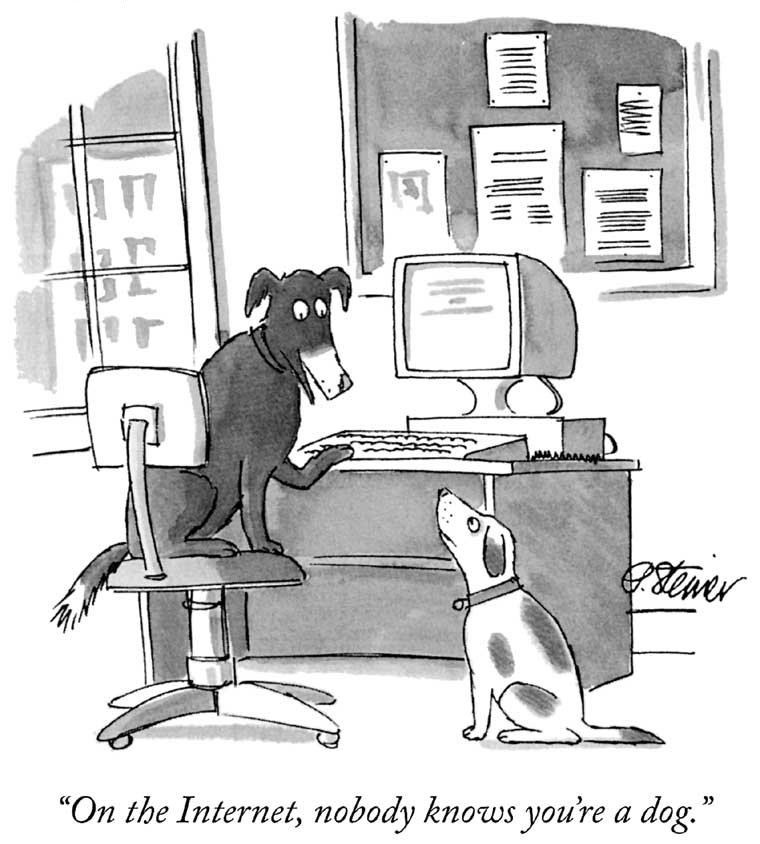 2
You Are Not Anonymous
3
Your IP address can be linked directly to you
ISPs store communications records
Usually for several years (Data Retention Laws)
Law enforcement can subpoena these records
Your browser is being tracked
Cookies, Flash cookies, E-Tags, HTML5 Storage
Browser fingerprinting
Your activities can be used to identify you
Unique websites and apps that you use
Types of links that you click
Wiretapping is Ubiquitous
4
Wireless traffic can be trivially intercepted
Airsnort, Firesheep, etc.
Wifi and Cellular traffic!
Encryption helps, if it’s strong
WEP and WPA are both vulnerable!
Tier 1 ASs and IXPs are compromised
NSA, GCHQ, “5 Eyes”
~1% of all Internet traffic
Focus on encrypted traffic
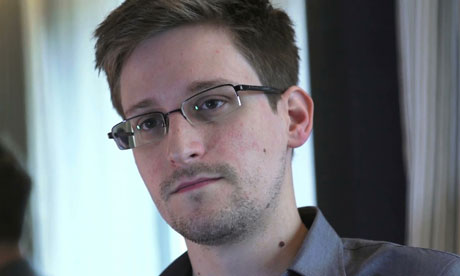 Who Uses Anonymity Systems?
5
“If you’re not doing anything wrong, you shouldn’t have anything to hide.”
Implies that anonymous communication is for criminals
The truth: who uses Tor?
Journalists
Law enforcement
Human rights activists
Normal people
Fact: Tor was/is developed by the Navy
Business executives
Military/intelligence personnel
Abuse victims
Why Do We Want Anonymity?
6
To protect privacy
Avoid tracking by advertising companies
Viewing sensitive content
Information on medical conditions
Advice on bankruptcy
Protection from prosecution
Not every country guarantees free speech
Downloading copyrighted material
To prevent chilling-effects
It’s easier to voice unpopular or controversial opinions if you are anonymous
Anonymity Layer
7
Function:
Hide the source, destination, and content of Internet flows from eavesdroppers 
Key challenge:
Defining and quantifying anonymity
Building systems that are resilient to deanonymization
Maintaining performance
Application
Anonymity
Presentation
Session
Transport
Network
Data Link
Physical
Outline
8
Definitions and Examples
Crowds
Chaum Mix / Mix Networks
Tor
Quantifying Anonymity
9
How can we calculate how anonymous we are?
Anonymity Sets
Suspects (Anonymity Set)
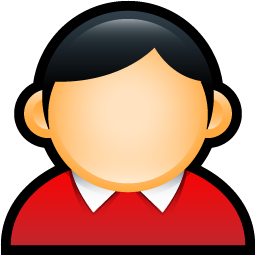 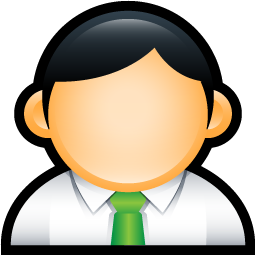 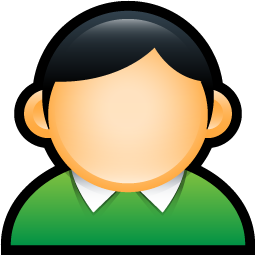 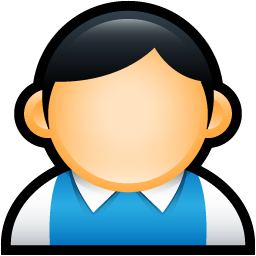 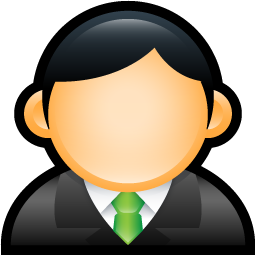 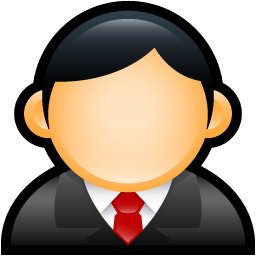 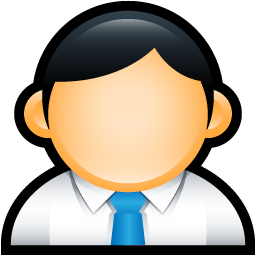 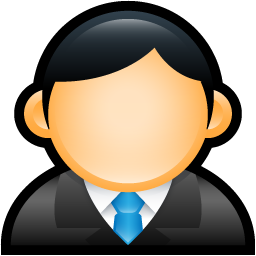 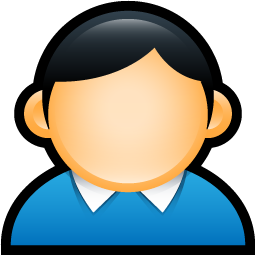 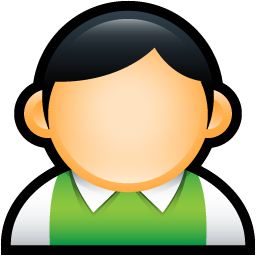 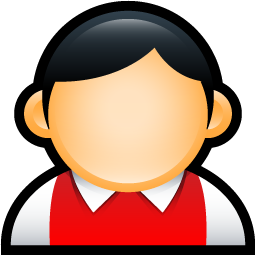 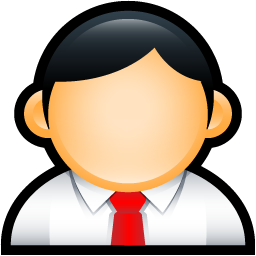 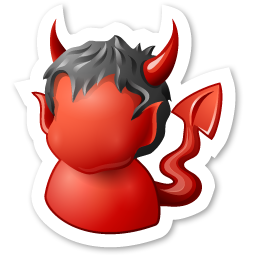 Who sent this message?
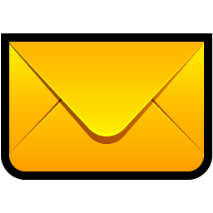 Larger anonymity set = stronger anonymity
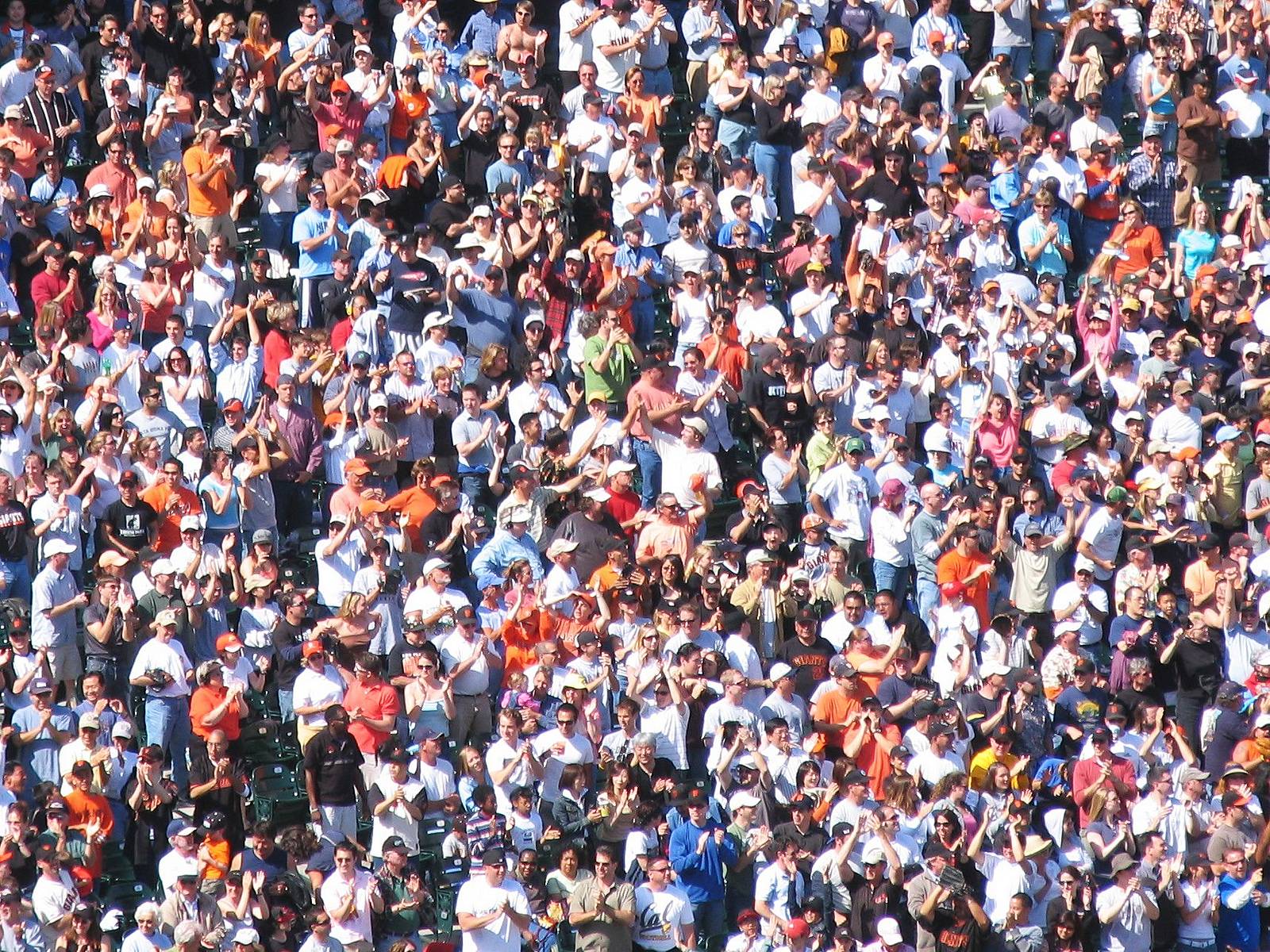 Other Definitions
11
Unlinkability
From the adversaries perspective, the inability the link two or more items of interest
E.g. packets, events, people, actions, etc.
Three parts:
Sender anonymity (who sent this?)
Receiver anonymity (who is the destination?)
Relationship anonymity (are sender A and receiver B linked?)
Unobservability
From the adversaries perspective, items of interest are indistinguishable from all other items
Crypto (SSL)
12
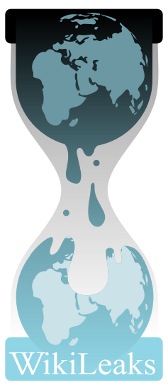 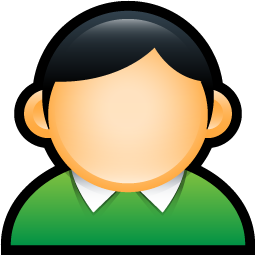 Data Traffic
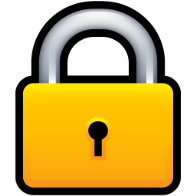 Content is unobservable
Due to encryption
Source and destination are trivially linkable
No anonymity!
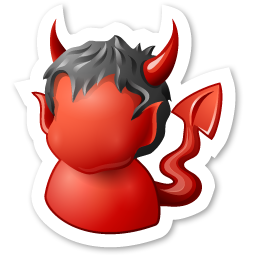 Anonymizing Proxies
13
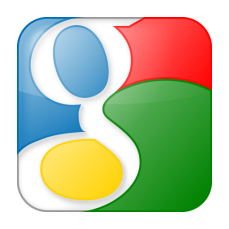 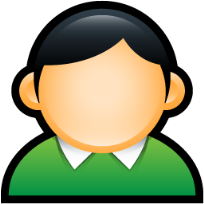 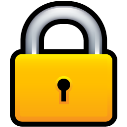 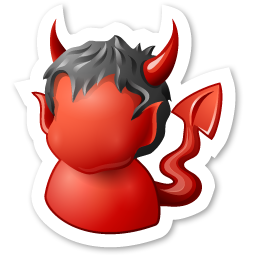 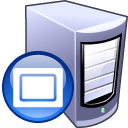 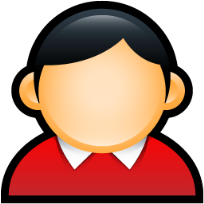 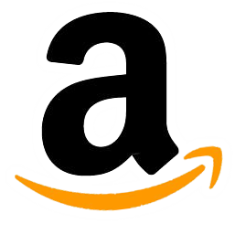 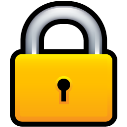 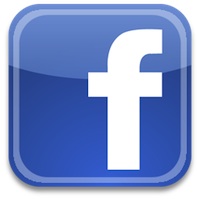 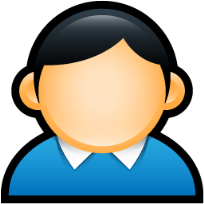 HTTPS Proxy
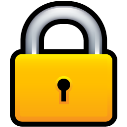 No anonymity!
Source is known
Destination anonymity
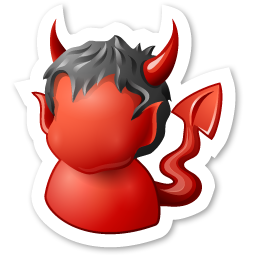 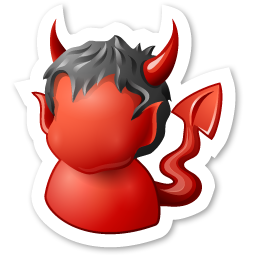 Destination is known
Source anonymity
Anonymizing VPNs
14
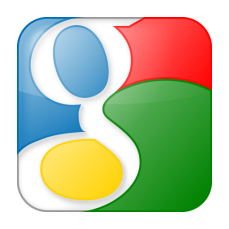 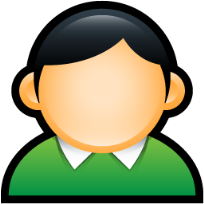 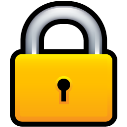 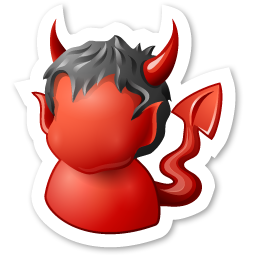 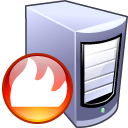 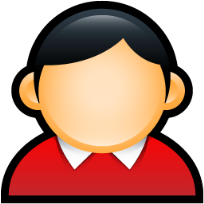 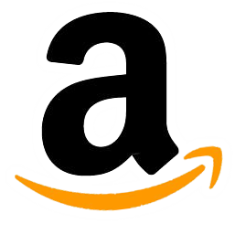 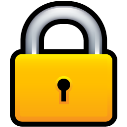 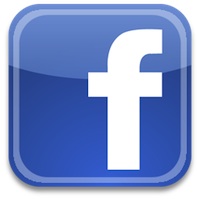 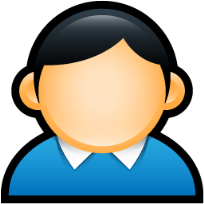 VPN Gateway
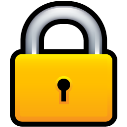 No anonymity!
Source is known
Destination anonymity
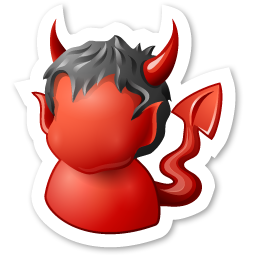 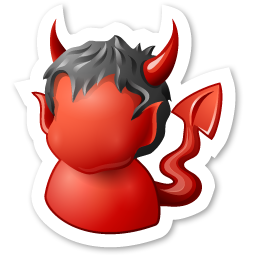 Destination is known
Source anonymity
Using Content to Deanonymize
15
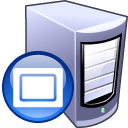 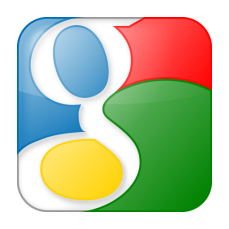 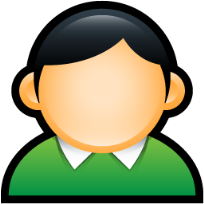 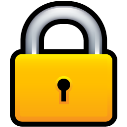 HTTPS Proxy
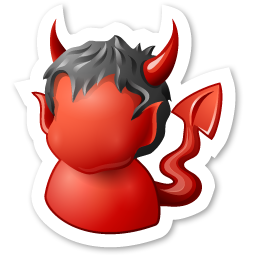 No anonymity!
Reading Gmail
Looking up directions to home
Updating your G+ profile
Etc…
Fact: the NSA leverages common cookies from ad networks, social networks, etc. to track users
Data To Protect
16
Personally Identifiable Information (PII)
Name, address, phone number, etc.
OS and browser information
Cookies, etc.
Language information
IP address
Amount of data sent and received
Traffic timing
Outline
17
Definitions and Examples
Crowds
Chaum Mix / Mix Networks
Tor
Crypto Algorithms
18
Symmetric algorithms
Conventional algorithms
Encryption and decryption keys are the same
Examples: DES, 3DES, AES, Blowfish
Asymmetric algorithms
Commonly known as Public Key algorithms
Encryption key and decryption key are different
Examples: Diffie-Hellman, RSA, Elliptic curve
Symmetric Key Crypto
19
Let’s say we have a plaintext message M
… a symmetric encryption algorithm E
… and a key K

M  E(K, M) = C  E(K, C) = M

Advantages:
Fast and easy to use
Disadvantages
How to securely communicate the key?
Cyphertext C
Symmetric encryption is reversible
Public Key Crypto
20
Let’s say we have plaintext message M
… a public key algorithm F
… and two keys KP (public) and KS (private)


M  F(KP, M) = C  F(KS, C) = M



M  F(KS, M) = C  F(KP, C) = M
Encrypt with the public key…
Decrypt with the private key
Public Key Crypto in Action
21
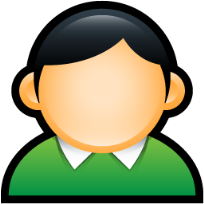 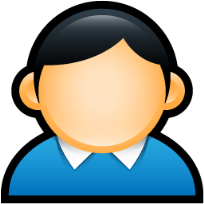 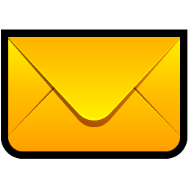 KP
<KP, KS>
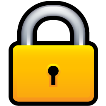 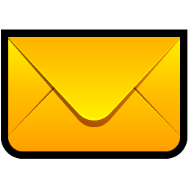 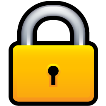 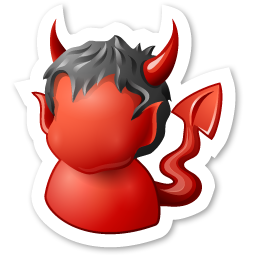 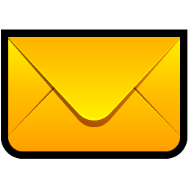 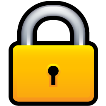 KP
Safe to distribute the public key KP
Can only decrypt with the private key KS
Computationally infeasible to derive KS from KP
Crowds
22
Crowds Example
23
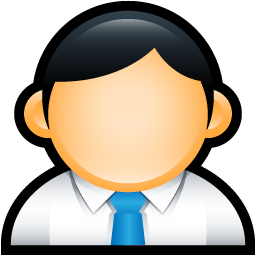 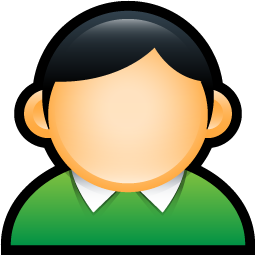 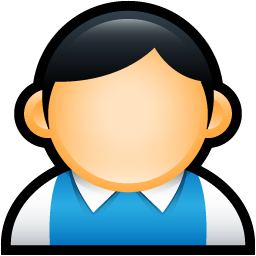 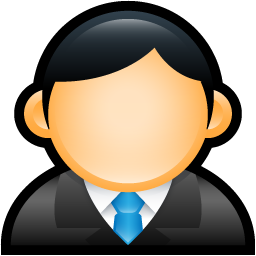 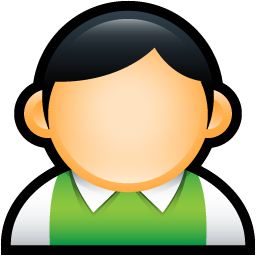 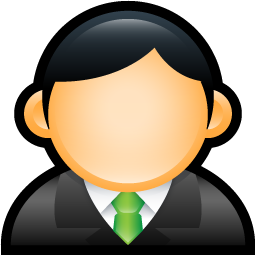 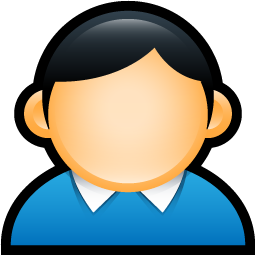 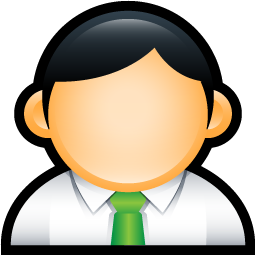 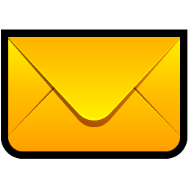 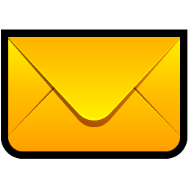 Links between users use public key crypto
Users may appear on the path multiple times
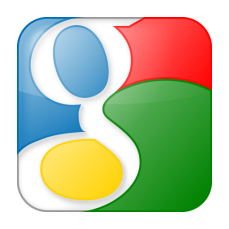 Final Destination
Anonymity in Crowds
24
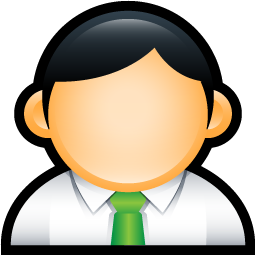 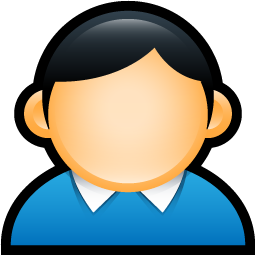 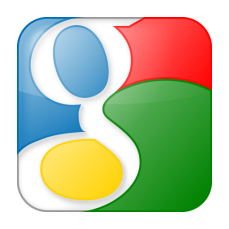 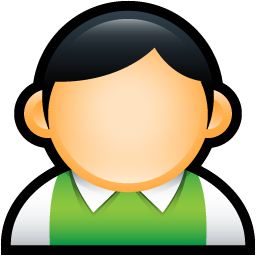 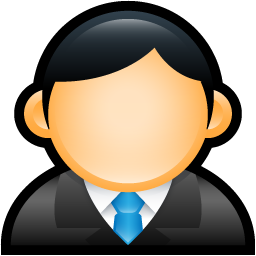 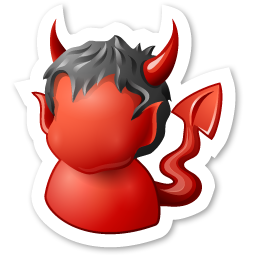 No source anonymity
Target receives m incoming messages (m may = 0)
Target sends m + 1 outgoing messages
Thus, the target is sending something
Destination anonymity is maintained
If the source isn’t sending directly to the receiver
Anonymity in Crowds
25
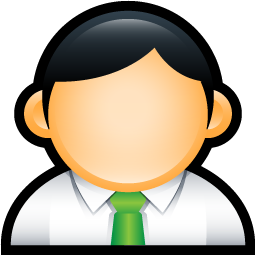 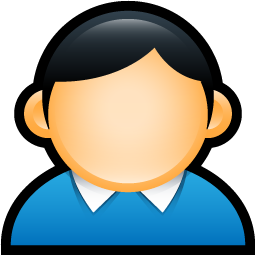 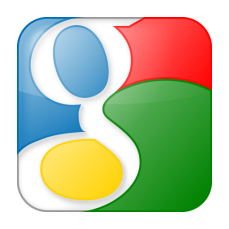 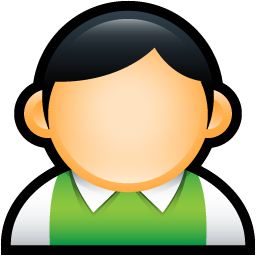 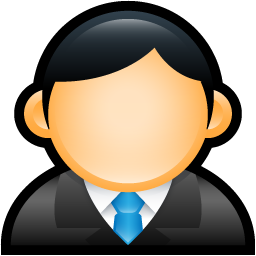 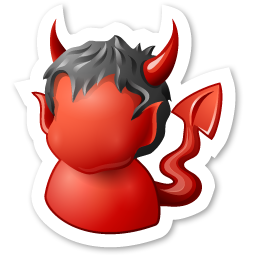 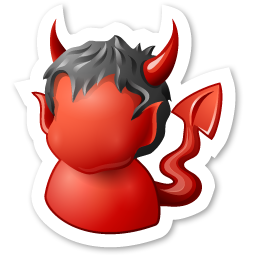 Source and destination are anonymous
Source and destination are jondo proxies
Destination is hidden by encryption
Anonymity in Crowds
26
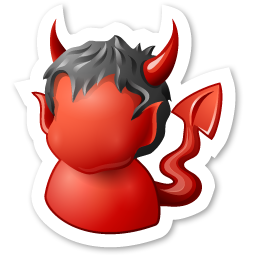 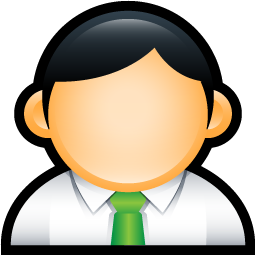 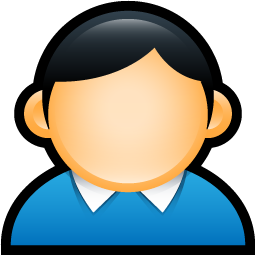 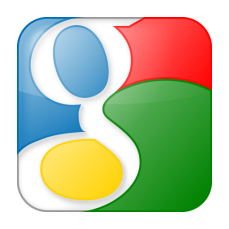 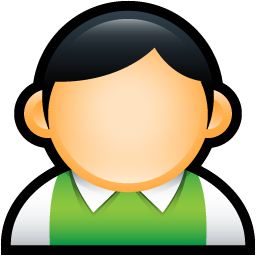 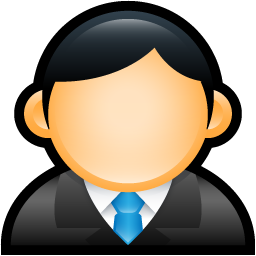 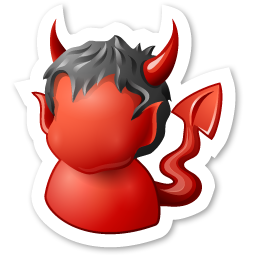 Destination is known
Obviously
Source is anonymous
O(n) possible sources, where n is the number of jondos
Anonymity in Crowds
27
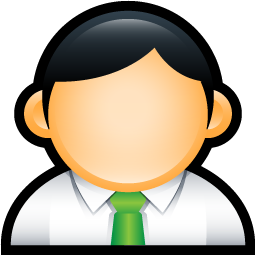 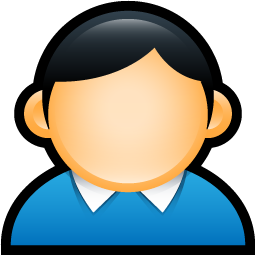 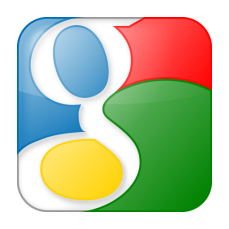 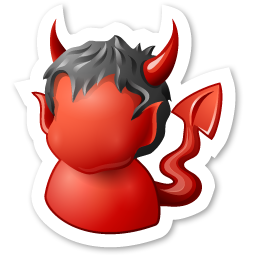 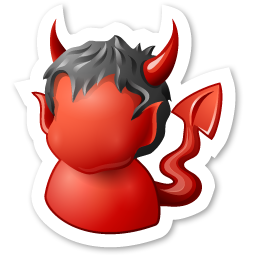 Destination is known
Evil jondo is able to decrypt the message
Source is somewhat anonymous
Suppose there are c evil jondos in the system
If pf > 0.5, and n > 3(c + 1), then the source cannot be inferred with probability > 0.5
Other Implementation Details
28
Crowds requires a central server called a Blender
Keep track of who is running jondos
Kind of like a BitTorrent tracker
Broadcasts new jondos to existing jondos
Facilitates exchanges of public keys
Summary of Crowds
29
The good:
Crowds has excellent scalability
Each user helps forward messages and handle load
More users = better anonymity for everyone
Strong source anonymity guarantees
The bad:
Very weak destination anonymity
Evil jondos can always see the destination
Weak unlinkability guarantees
Outline
30
Definitions and Examples
Crowds
Chaum Mix / Mix Networks
Tor
Mix Networks
31
A different approach to anonymity than Crowds
Originally designed for anonymous email
David Chaum, 1981
Concept has since been generalized for TCP traffic
Hugely influential ideas
Onion routing
Traffic mixing
Dummy traffic (a.k.a. cover traffic)
Mix Proxies and Onion Routing
32
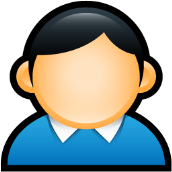 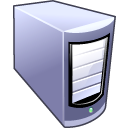 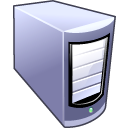 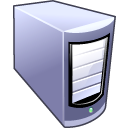 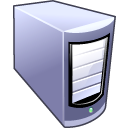 [KP , KP , KP]
<KP, KS>
<KP, KS>
<KP, KS>
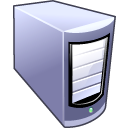 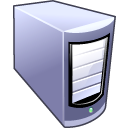 <KP, KS>
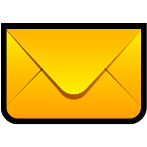 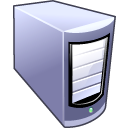 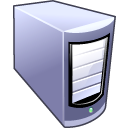 <KP, KS>
<KP, KS>
<KP, KS>
<KP, KS>
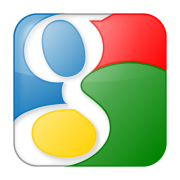 E(KP , E(KP , E(KP , M))) = C
Mix
Encrypted Tunnels
Non-encrypted data
Mixes form a cascade of anonymous proxies
All traffic is protected with layers of encryption
Another View of Encrypted Paths
33
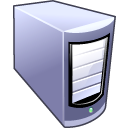 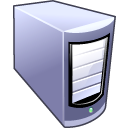 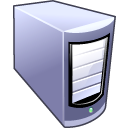 <KP, KS>
<KP, KS>
<KP, KS>
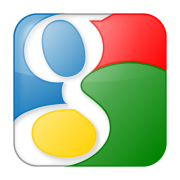 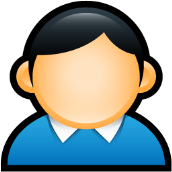 Return Traffic
34
In a mix network, how can the destination respond to the sender?
During path establishment, the sender places keys at each mix along the path
Data is re-encrypted as it travels the reverse path
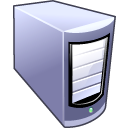 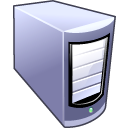 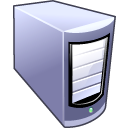 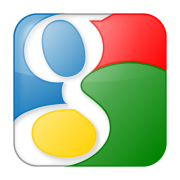 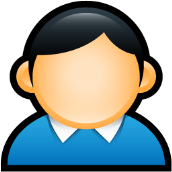 KP3
KP2
<KP1 , KS1>
KP1
<KP2 , KS2>
<KP3 , KS3>
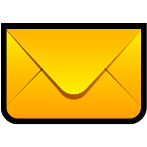 Traffic Mixing
35
Hinders timing attacks
Messages may be artificially delayed
Temporal correlation is warped
Problems:
Requires lots of traffic
Adds latency to network flows
Arrival Order
Send Order
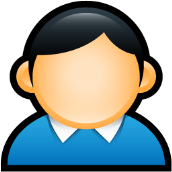 1
1
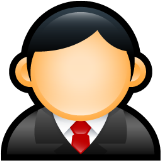 4
2
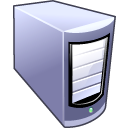 2
3
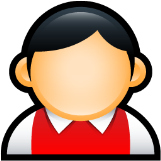 Mix collects messages for t seconds
Messages are randomly shuffled and sent in a different order
3
4
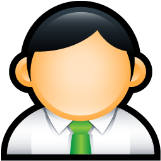 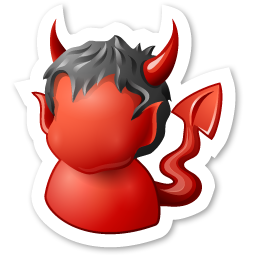 Dummy / Cover Traffic
36
Simple idea:
Send useless traffic to help obfuscate real traffic
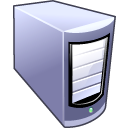 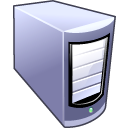 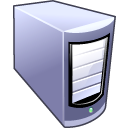 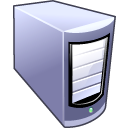 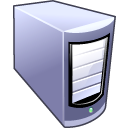 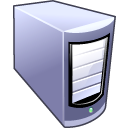 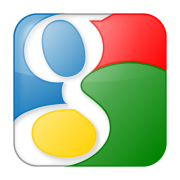 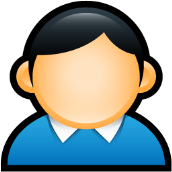 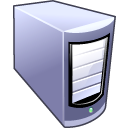 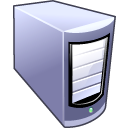 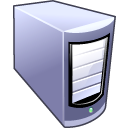 Outline
37
Definitions and Examples
Crowds
Chaum Mix / Mix Networks
Tor
Tor: The 2nd Generation Onion Router
38
Basic design: a mix network with improvements
Perfect forward secrecy
Introduces guards to improve source anonymity
Takes bandwidth into account when selecting relays
Mixes in Tor are called relays
Introduces hidden services
Servers that are only accessible via the Tor overlay
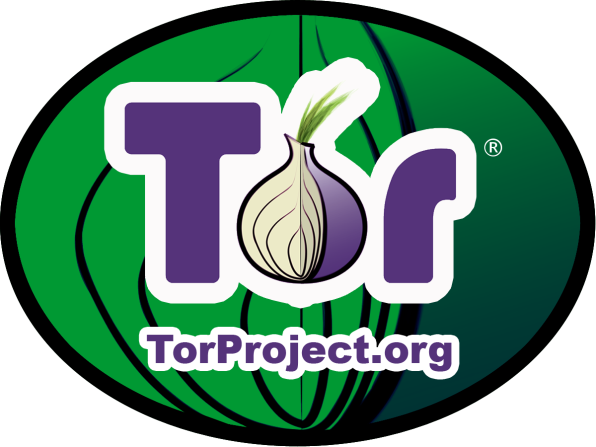 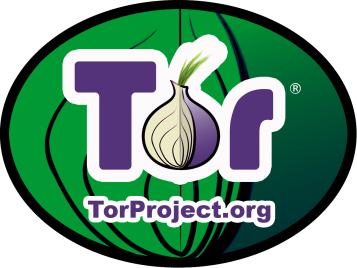 Deployment and Statistics
39
Largest, most well deployed anonymity preserving service on the Internet
Publicly available since 2002
Continues to be developed and improved
Currently, ~5000 Tor relays around the world
All relays are run by volunteers
It is suspected that some are controlled by intelligence agencies
500K – 900K daily users
Numbers are likely larger now, thanks to Snowden
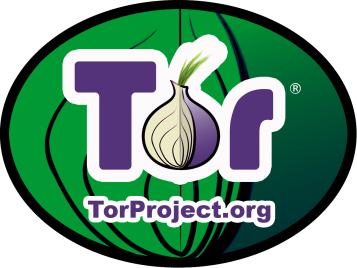 Celebrities Use Tor
40
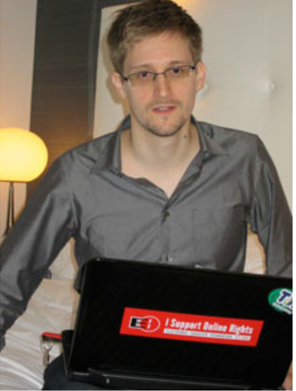 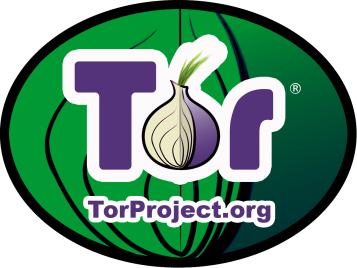 How Do You Use Tor?
41
Download, install, and execute the Tor client
The client acts as a SOCKS proxy
The client builds and maintains circuits of relays
Configure your browser to use the Tor client as a proxy
Any app that supports SOCKS proxies will work with Tor
All traffic from the browser will now be routed through the Tor overlay
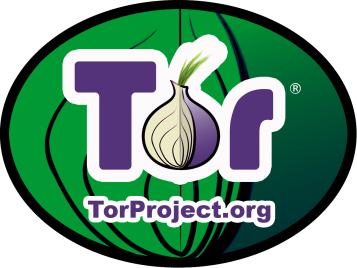 Selecting Relays
42
How do clients locate the Tor relays?
Tor Consensus File
Hosted by trusted directory servers
Lists all known relays
IP address, uptime, measured bandwidth, etc.
Not all relays are created equal
Entry/guard and exit relays are specially labelled
Why?
Tor does not select relays randomly
Chance of selection is proportional to bandwidth
Why? Is this a good idea?
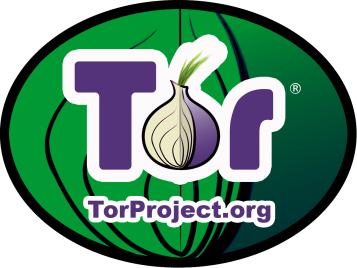 Attacks Against Tor Circuits
43
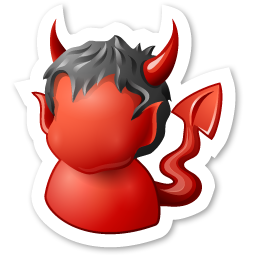 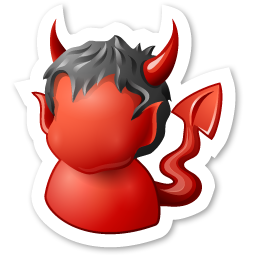 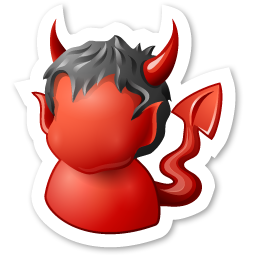 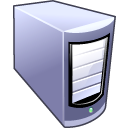 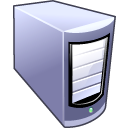 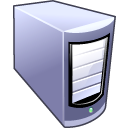 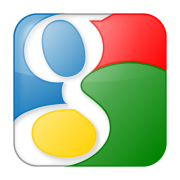 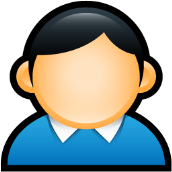 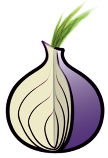 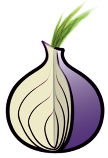 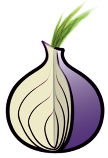 Entry/
Guard
Middle
Exit
Source: unknown
Dest: unknown
Source: known
Dest: known
Source: known
Dest: unknown
Source: unknown
Dest: known
Tor users can choose any number of relays
Default configuration is 3
Why would higher or lower number be better or worse?
Predecessor Attack
44
Assumptions:
N total relays
M of which are controlled by an attacker
Attacker goal: control the first and last relay
M/N chance for first relay
(M-1)/(N-1) chance for the last relay
Roughly (M/N)2 chance overall, for a single circuit
However, client periodically builds new circuits
Over time, the chances for the attacker to be in the correct positions improves!
This is the predecessor attack
Attacker controls the first and last relay
Probability of being in the right positions increases over time
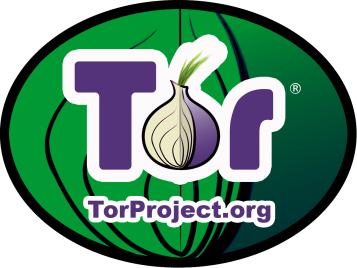 Guard Relays
45
Guard relays help prevent attackers from becoming the first relay
Tor selects 3 guard relays and uses them for 3 months
After 3 months, 3 new guards are selected
Only relays that:
Have long and consistent uptimes…
Have high bandwidth…
And are manually vetted may become guards
Problem: what happens if you choose an evil guard?
M/N chance of full compromise
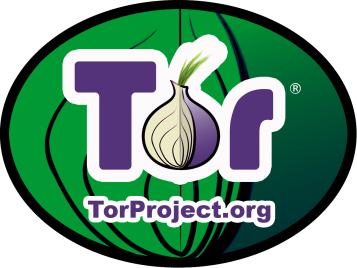 Hidden Services
46
Tor is very good at hiding the source of traffic
But the destination is often an exposed website
What if we want to run an anonymous service?
i.e. a website, where nobody knows the IP address?
Tor supports Hidden Services
Allows you to run a server and have people connect
… without disclosing the IP or DNS name
Many hidden services
Tor Mail, Tor Char
DuckDuckGo
Wikileaks
The Pirate Bay
Silk Road (2.0)
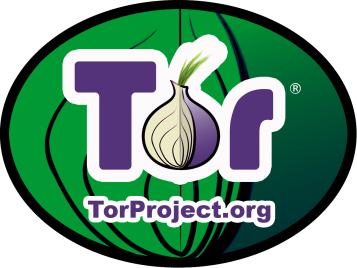 Hidden Service Example
47
https://go2ndkjdf8whfanf4o.onion
Hidden
Service
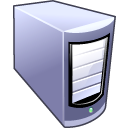 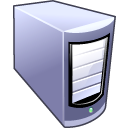 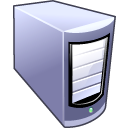 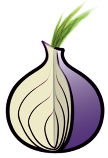 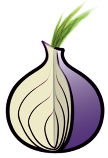 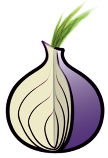 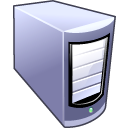 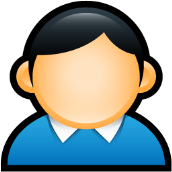 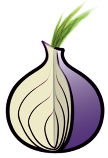 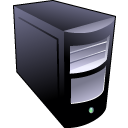 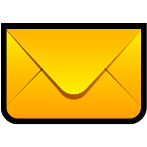 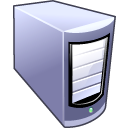 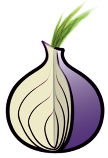 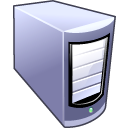 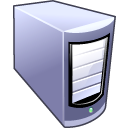 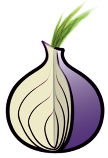 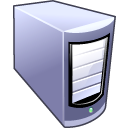 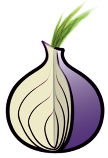 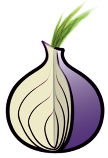 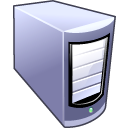 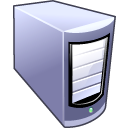 Introduction Points
Rendezvous Point
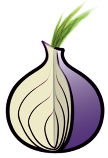 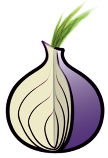 Onion URL is a hash, allows any Tor user to find the introduction points
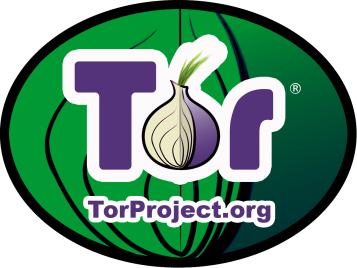 Perfect Forward Secrecy
48
In traditional mix networks, all traffic is encrypted using public/private keypairs
Problem: what happens if a private key is stolen?
All future traffic can be observed and decrypted
If past traffic has been logged, it can also be decrypted
Tor implements Perfect Forward Secrecy (PFC)
The client negotiates a new public key pair with each relay
Original keypairs are only used for signatures
i.e. to verify the authenticity of messages
An attacker who compromises a private key can still eavesdrop on future traffic
… but past traffic is encrypted with ephemeral keypairs that are not stored
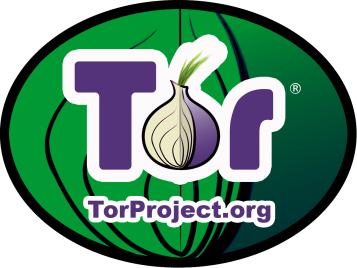 Tor Bridges
49
Anyone can look up the IP addresses of Tor relays
Public information in the consensus file
Many countries block traffic to these IPs
Essentially a denial-of-service against Tor
Solution: Tor Bridges
Essentially, Tor proxies that are not publicly known
Used to connect clients in censored areas to the rest of the Tor network
Tor maintains bridges in many countries
Obfuscating Tor Traffic
50
Bridges alone may be insufficient to get around all types of censorship
DPI can be used to locate and drop Tor frames
Iran blocked all encrypted packets for some time
Tor adopts a pluggable transport design
Tor traffic is forwarded to an obfuscation program
Obfuscator transforms the Tor traffic to look like some other protocol
BitTorrent, HTTP, streaming audio, etc.
Deobfuscator on the receiver side extracts the Tor data from the encoding
Conclusions
51
Presented a brief overview of popular anonymity systems
How do they work?
What are the anonymity guarantees?
Introduced Tor
Lots more work in anonymous communications
Dozens of other proposed systems
Tarzan, Bluemoon, etc.
Many offer much stronger anonymity than Tor
… however, performance is often a problem
Anonymous P2P Networks
52
Goal: enable censorship resistant, anonymous communication and file storage
Content is generated anonymously
Content is stored anonymously
Content is highly distributed and replicated, making it difficult to destroy
Examples
FreeNet
GNUnet
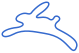 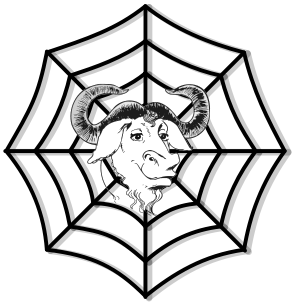